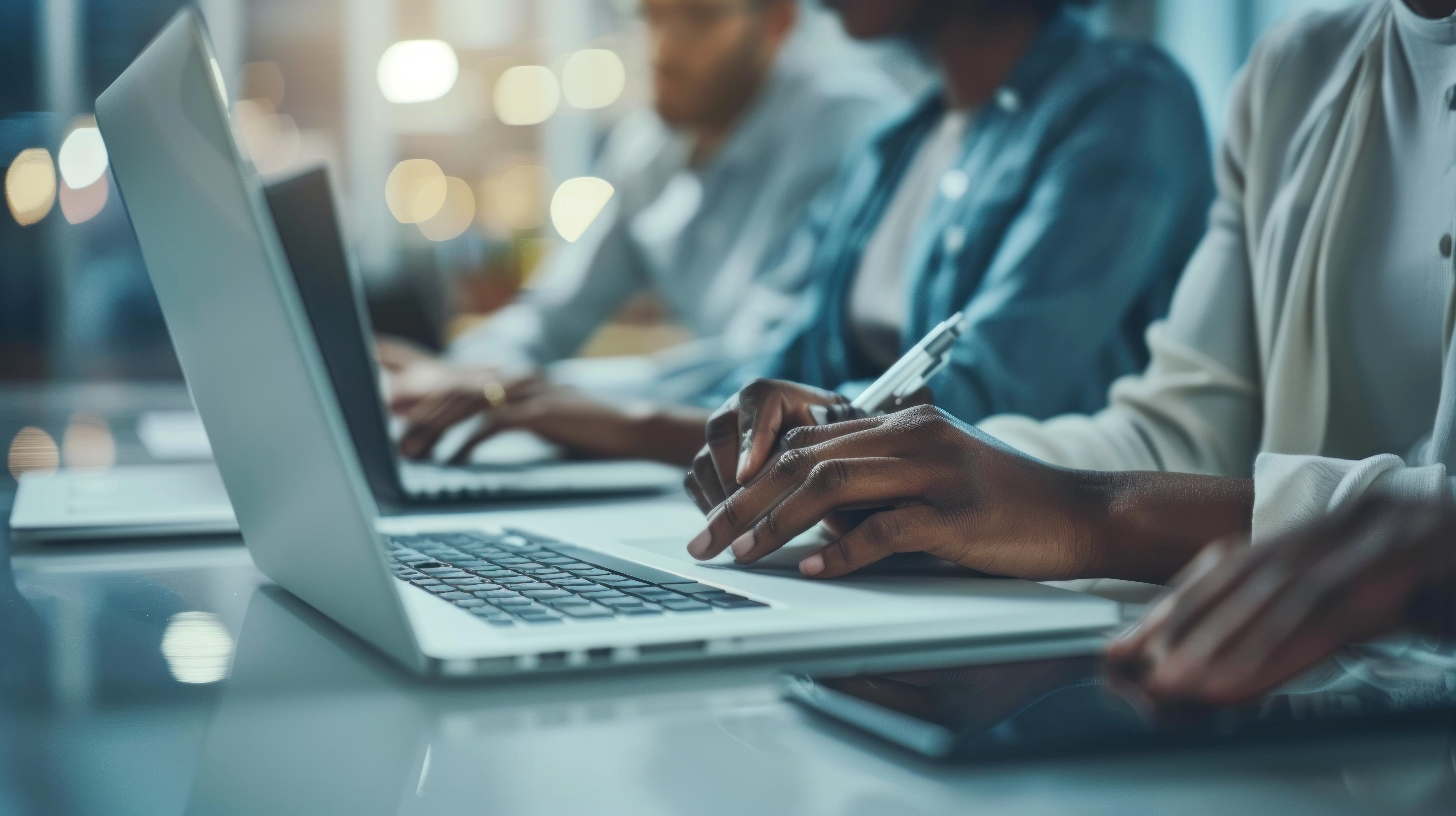 AN INTRODUCTION TO THE CANCER REGISTRY
Quality
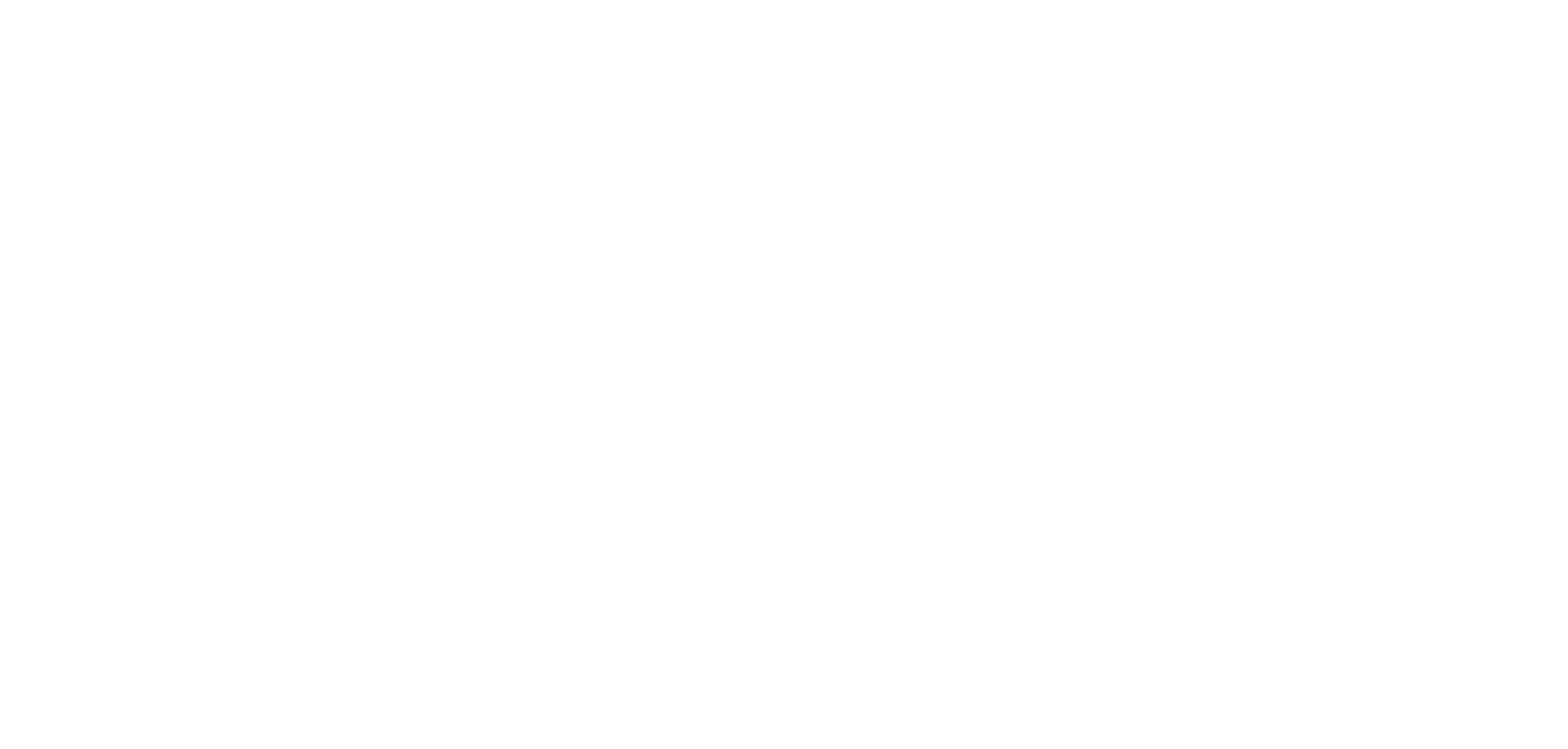 [Speaker Notes: This presentation, “Quality,” is sponsored by the National Cancer Registrars Association Education Foundation.]
Objectives
Define the term quality
Discuss the benefits of quality data
Describe the Commission on Cancer's required quality objectives
Explain the Cancer Registrar’s role in quality activities
[Speaker Notes: During this presentation, we will define the term “quality” and discuss the benefits of quality as they relate to a cancer program.  

The Commission on Cancer's quality objectives required to obtain and maintain accreditation will be described.  

We will also explain the cancer registrar’s role in quality activities of a cancer program.]
What is Quality?
Quality of a product, service, process
Degree to which it meets customers’ expectations
Its ability to provide the intended value
Process requires the ability to monitor effectiveness, efficiency and improvement
[Speaker Notes: What is quality?

By definition, “quality” is the ability of a product, service, or process to meet customers’ expectations and provide the intended value.  

The process of quality requires an ability to monitor effectiveness and efficiency as well as to improve them if necessary.]
Benefits of Quality Data
Essential for accurate assessments
Meaningful comparison
Improve and enhance patient care
Adequate diagnostic and treatment plans
Demonstrate commitment
[Speaker Notes: High-quality cancer registry data are essential to accurately assess treatment outcomes and patient survival. 

Accurate data are necessary for meaningful comparison of treatment and patient outcomes.  

Quality or performance improvements refer to the actions taken, processes implemented, or services created to improve patient care.  

Annual case review can determine whether diagnostic evaluations and treatment plans are concordant with recognized evidence-based national guidelines.  

Implementation of improvements demonstrates a program’s continuous commitment to provide high-quality cancer care.]
Commission on Cancer (CoC) Accreditation Program
Establish standards to ensure quality cancer care
Collect standardized high-quality data
Use data to measure cancer care quality
Develop effective educational interventions
Cancer prevention
Early detection
Care delivery
Outcomes
[Speaker Notes: The Commission on Cancer sets guidelines for accredited cancer programs.

Four of the Commission on Cancer objectives pertain to quality.  These objectives are:

Establish standards to ensure the delivery of quality cancer care.
Collect standardized high-quality data.
Use data to measure cancer care quality and to monitor treatment patterns and outcomes.
Develop effective educational interventions to improve cancer prevention, early detection, care delivery, and outcomes in health care settings.]
Quality Areas
Data quality
Accountability measures
Assessment of evaluation
Studies of quality
Quality improvements
[Speaker Notes: The five areas of quality for a cancer program are:

Data quality – Programs must evaluate the quality of cancer registry data and activity on an annual basis, since its data is the basis of several quality components.  This includes a physician review of the data the cancer registrar records in the abstract.
Accountability measures – These measures ensure that patients with cancer are treated according to nationally accepted performance measures. 
Assessment of evaluation – A physician review assesses whether patients within the program are evaluated and treated according to evidence-based national treatment guidelines.
Studies of quality – Each year, studies are developed to measure the quality of care and outcomes of cancer patients.
Quality improvements – At least two patient care quality improvements are completed by an accredited cancer program annually.]
The Cancer Registrar’s Role
Responsible for quality data
Works closely with Quality Improvement Coordinator to maintain a quality control plan
Provides data for quality studies
Documents studies and improvements
[Speaker Notes: The cancer registrar serves a major role in maintaining the quality of the cancer program. 

They are responsible for making sure the data they collect is of the highest quality, so that it can be used to accurately assess outcomes.  

They work closely with the Quality Improvement Coordinator to maintain a quality control plan. 
 Cancer Registrars also develop and assist with quality studies, which measure the facility’s performance.   Cancer registrars provide the data necessary for these quality studies.

The cancer registrar is also usually the one responsible for documenting studies and quality improvements in the CoC Survey Application Record.]
Summary
Quality = provide intended value
High-quality data leads to high-quality cancer care
CoC requires programs to meet quality objectives
The cancer registrar provides data evaluated for quality measures
[Speaker Notes: Quality is the ability of a product, service, or process to provide the intended value.  

The benefits of quality data are many and are intended to provide high-quality cancer care.  

The Commission on Cancer’s quality objectives ensure cancer programs evaluate and hold themselves accountable for patient care and outcomes.  

The cancer registrar is indispensable in assisting with quality improvements, since their data is the basis of a program evaluating the quality and outcome measures.]
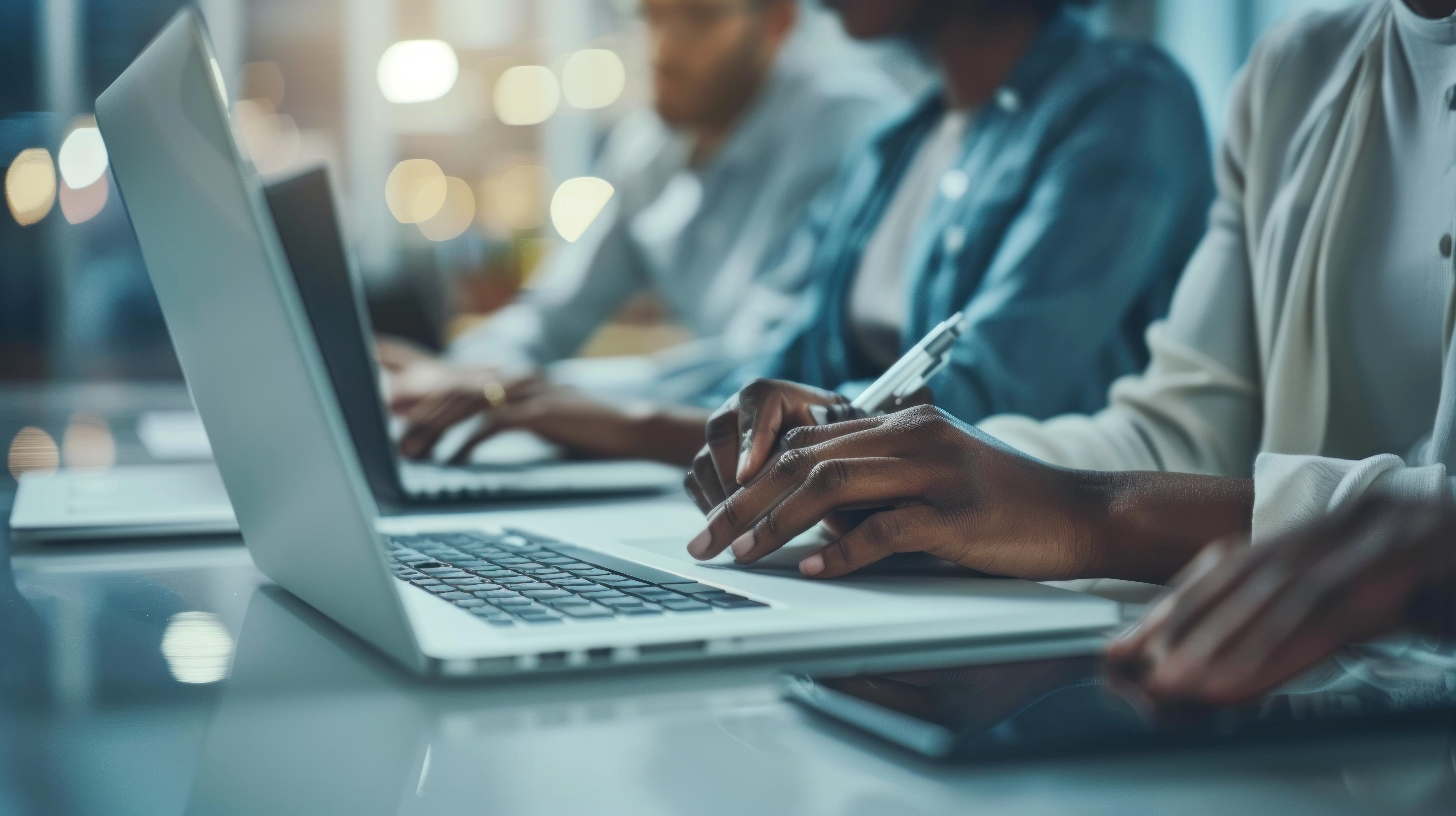 Thank You
NCRA Education Foundation
www.ncraeducationfoundation.org
NCRA
www.ncra-usa.org
[Speaker Notes: Thank you. This presentation is brought to you by the National Cancer Registrars Association Education Foundation.  For more information on the Education Foundation, go to www.ncraeducationfoundation.org.  For more information on the cancer registry profession, go to the NCRA website at www.NCRA-usa.org.]